LA COMUNIDAD
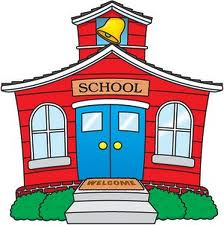 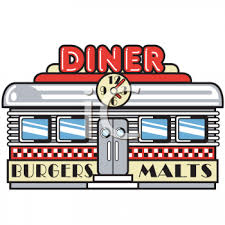 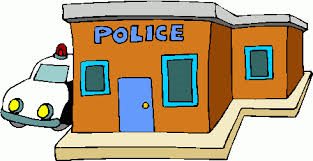 LA COMISARIA
EL COLEGIO
EL RESTAURANTE
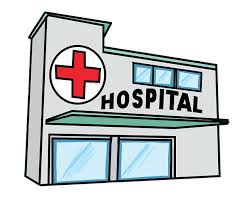 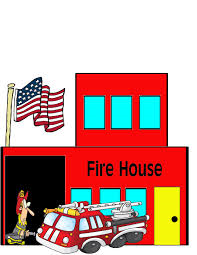 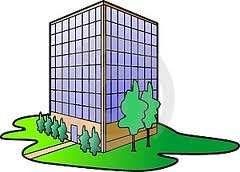 EL PARQUE DE BOMBEROS
EL HOSPITAL
LA OFICINA
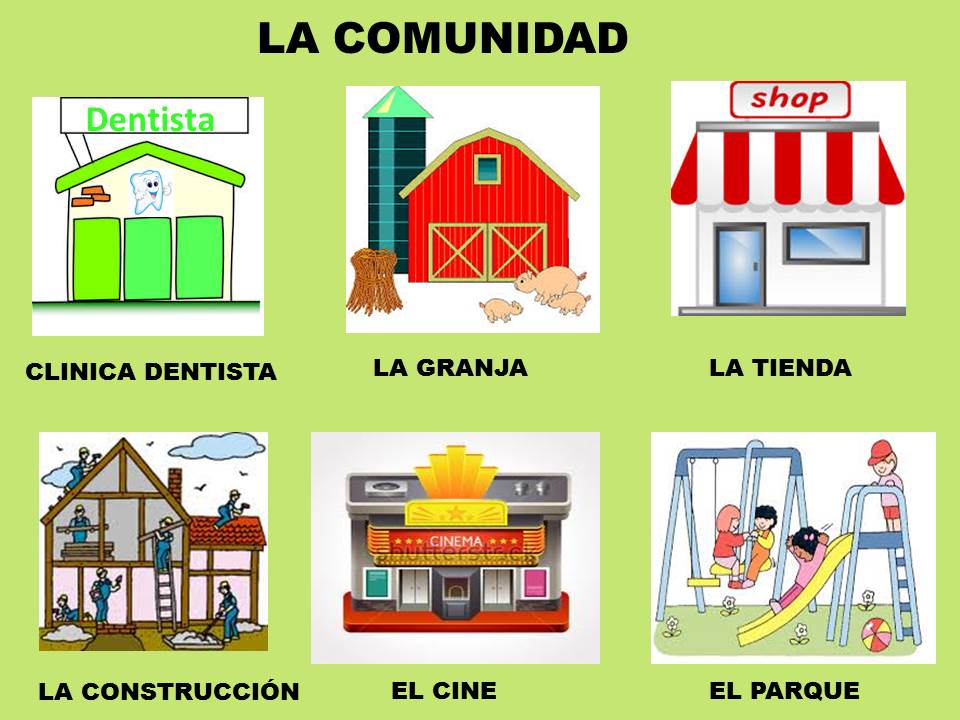